DSP First 2/e
Lecture 5A:
Operations on the Spectrum
License Info for DSPFirst Slides
This work released under a Creative Commons License with the following terms:
Attribution
The licensor permits others to copy, distribute, display, and perform the work. In return, licensees must give the original authors credit. 
Non-Commercial
The licensor permits others to copy, distribute, display, and perform the work. In return, licensees may not use the work for commercial purposes—unless they get the licensor's permission.
Share Alike
The licensor permits others to distribute derivative works only under a license identical to the one that governs the licensor's work.
Full Text of the License
This (hidden) page should be kept with the presentation
5/26/2016
© 2015-2016, JH McClellan & RW Schafer
2
READING ASSIGNMENTS
This Lecture:
Chapter 3, Section 3-3 (DSP-First 2/e)

Other Reading:
Appendix A: Complex Numbers
5/26/2016
© 2015-2016, JH McClellan & RW Schafer
3
LECTURE OBJECTIVES
Operations  on a time-domain signal x(t) have a SIMPLE form in the frequency-domain

SPECTRUM Representation has lines at:

Represents Sinusoid with DIFFERENT Frequencies
5/26/2016
© 2015-2016, JH McClellan & RW Schafer
4
Complex amplitude
–250
–100
0
100
250
Spectral line
Recall FREQUENCY DIAGRAM
Used to visualize relationship between frequencies, amplitudes and phases
Plot Complex Amplitude vs. Freq
f (in Hz)
5/26/2016
© 2015-2016, JH McClellan & RW Schafer
5
w
-7
0
7
GRAPHICAL SPECTRUM
Freq. in rad/s
AMPLITUDE, PHASE & FREQUENCY are shown
5/26/2016
© 2015-2016, JH McClellan & RW Schafer
6
General Spectrum
2M + 1 spectrum components:




At              the complex amplitude is

usually, for real x(t)
5/26/2016
© 2015-2016, JH McClellan & RW Schafer
7
OPERATIONS on SPECTRUM
Adding DC, or amplitude scaling
Adding two (or more) signals
Time-Shifting
Multiply in frequency by complex exponential
Differentiation of x(t)
Multiply in frequency-domain by (jw)
Frequency Shifting
Multiply in time-domain by sinusoid
5/26/2016
© 2015-2016, JH McClellan & RW Schafer
8
Scaling or Adding a constant
Adding DC



Scaling
5/26/2016
© 2015-2016, JH McClellan & RW Schafer
9
Scaling and Adding a constant
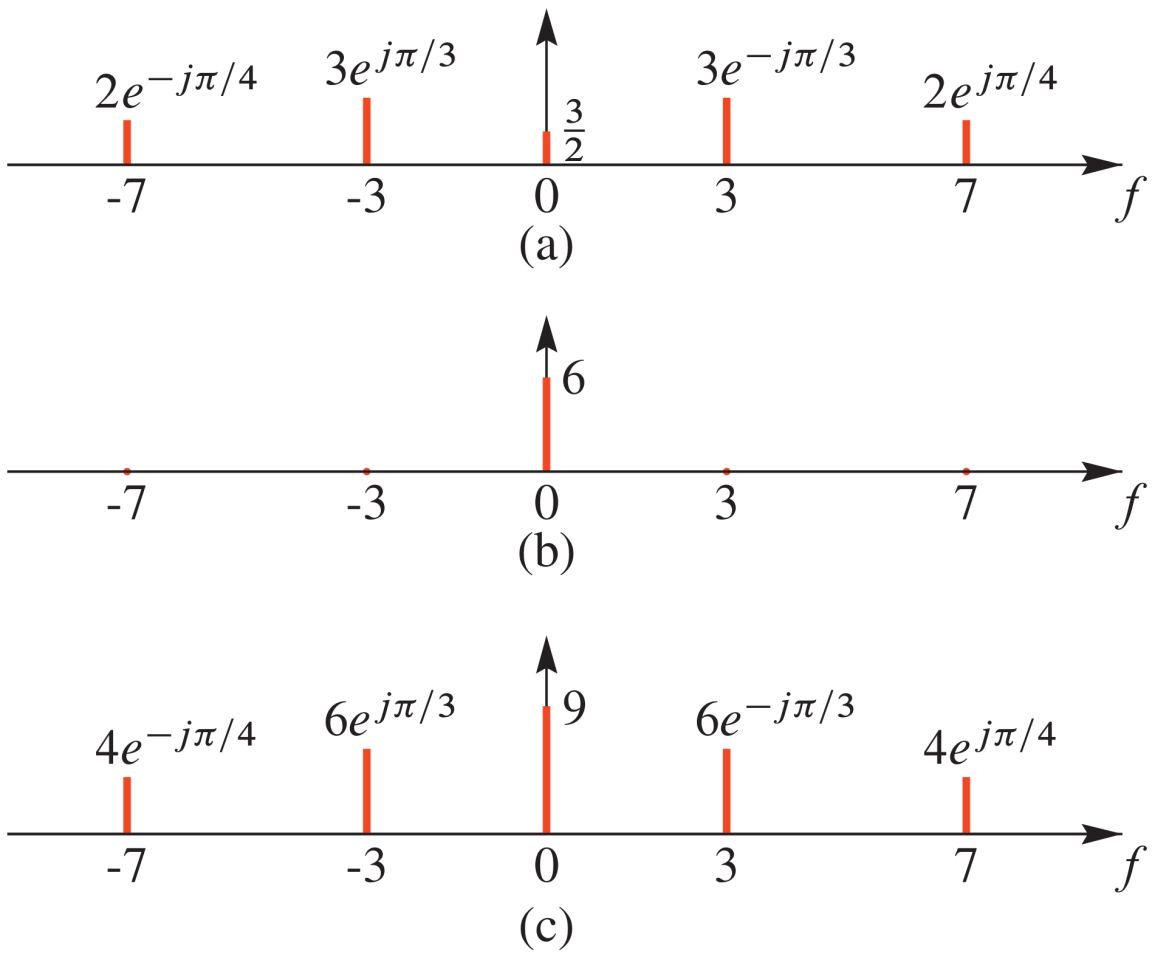 5/26/2016
© 2015-2016, JH McClellan & RW Schafer
10
Adding Two Signals (1)
Adding signals with same fundamental
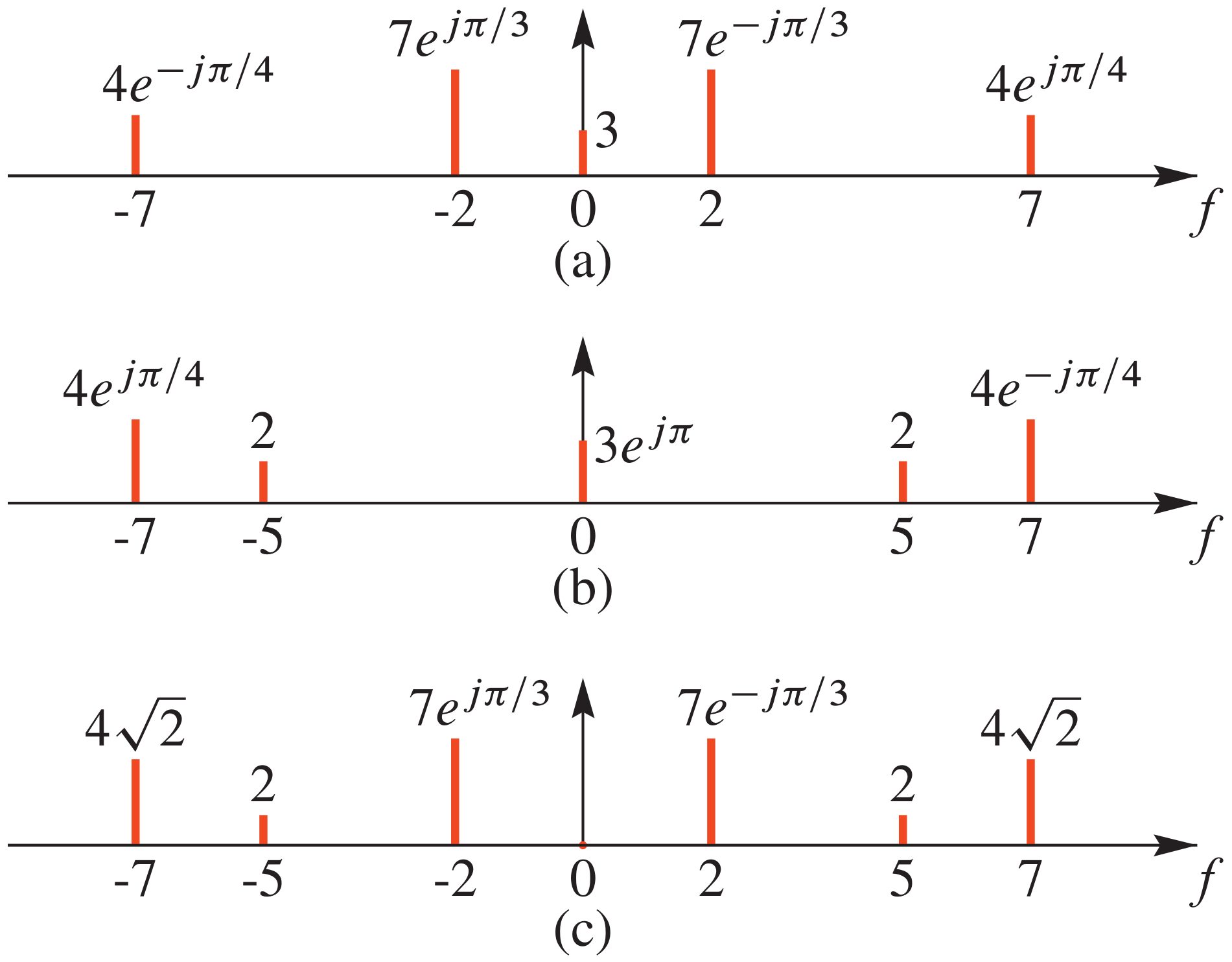 ?
5/26/2016
© 2015-2016, JH McClellan & RW Schafer
11
Adding Two Signals (2)
Adding signals with same fundamental
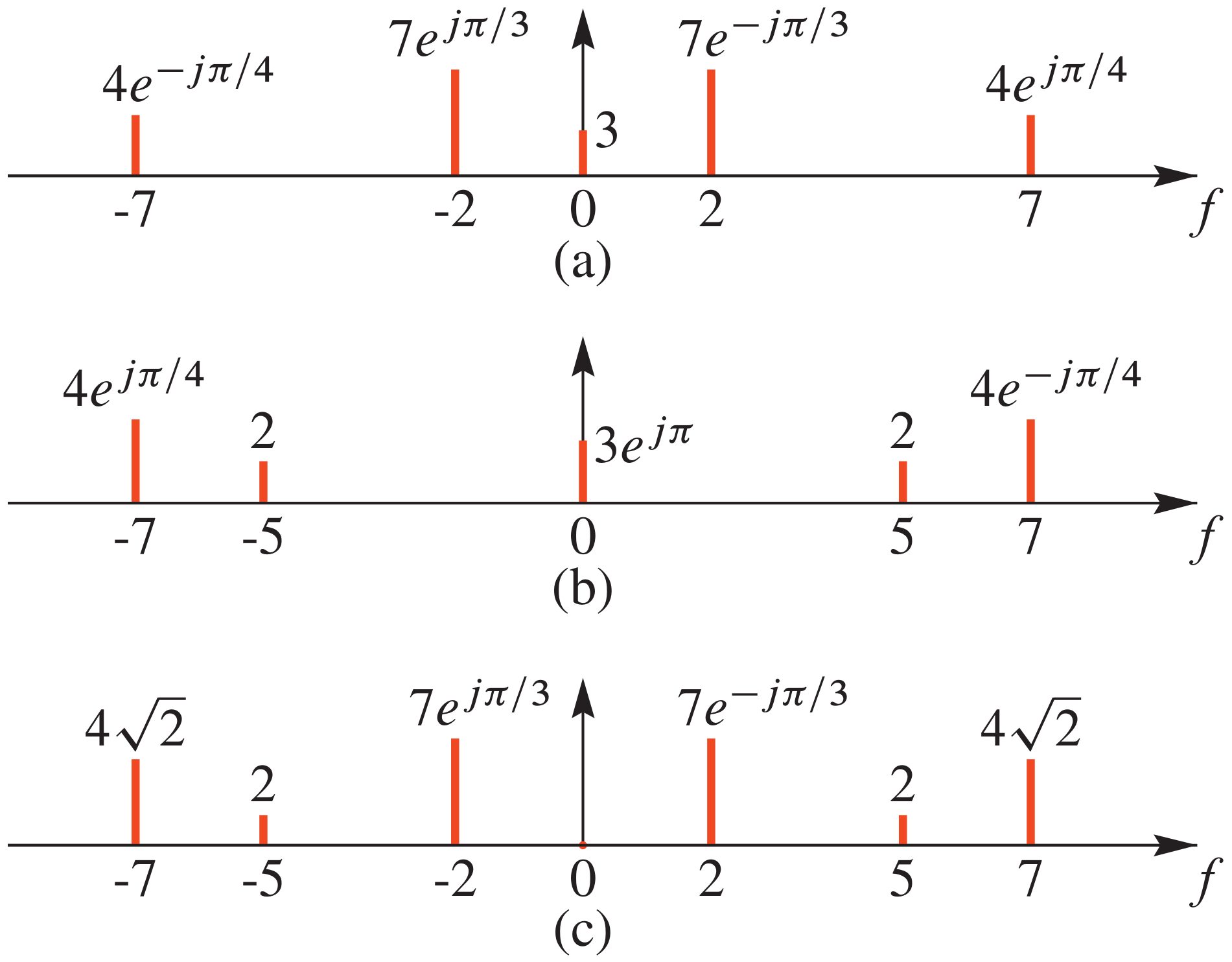 5/26/2016
© 2015-2016, JH McClellan & RW Schafer
12
Time Shifting x(t)
Time Shifting





Multiply Spectrum complex amplitudes by a complex exponential
5/26/2016
© 2015-2016, JH McClellan & RW Schafer
13
Differentiating x(t)
Take derivative of the Signal x(t)





Multiply complex amplitudes by “jw”=“j2pf”
5/26/2016
© 2015-2016, JH McClellan & RW Schafer
14
Frequency Shifting x(t)
Multiply x(t) by Complex Exponential Frequency Shifting






Spectrum components shifted:
5/26/2016
© 2015-2016, JH McClellan & RW Schafer
15
Frequency Shifting x(t)
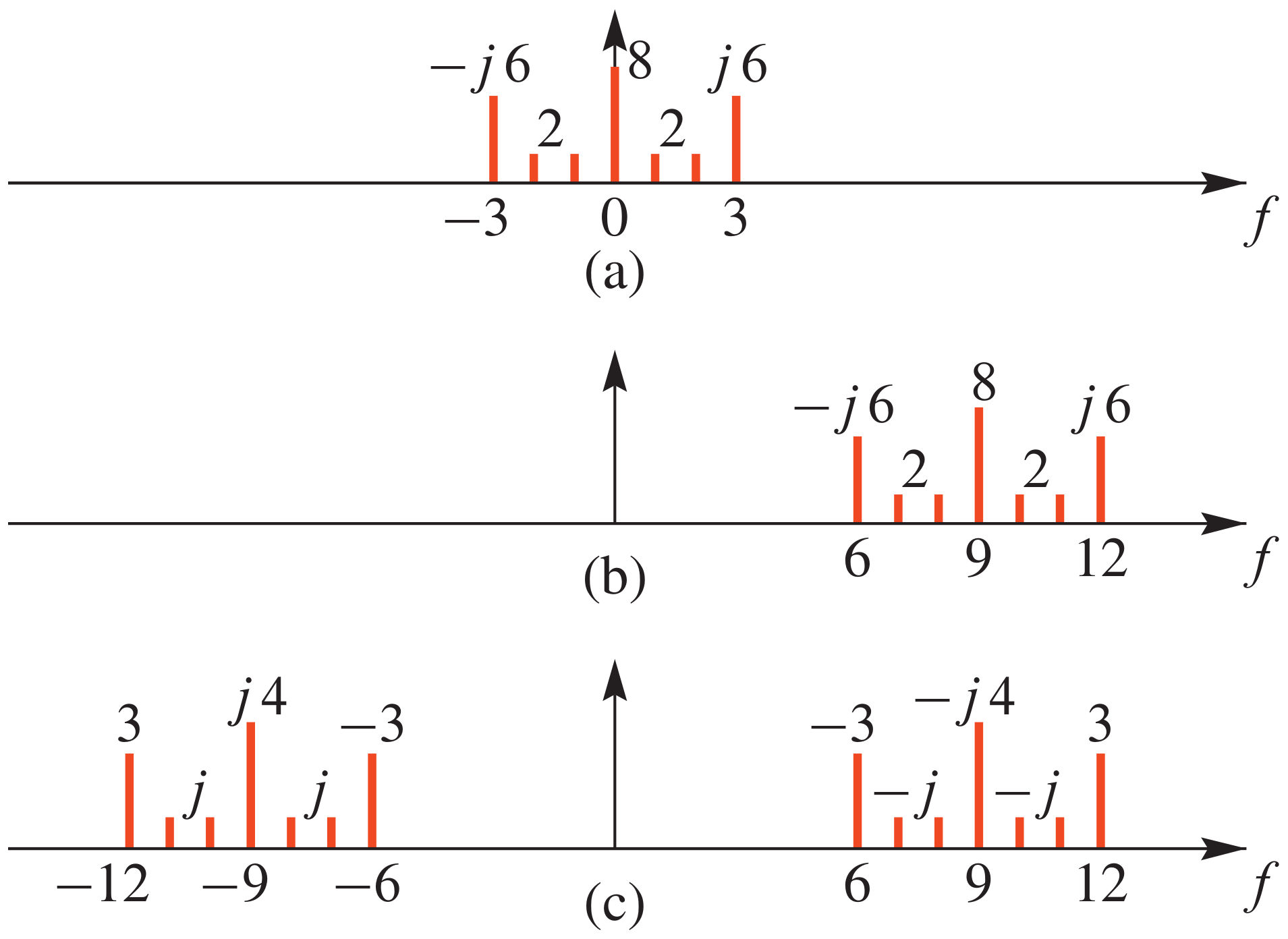 5/26/2016
© 2015-2016, JH McClellan & RW Schafer
16